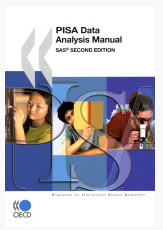 OECD Mean, OECD Average and Computation of Standard Errors on Differences
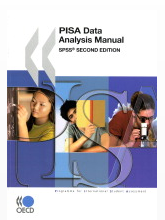 Guide to the PISA Data Analysis Manual
1
[Speaker Notes: J’ai recentré le cadre et joué avec la largeur pour une mise en page qui me semblait meilleure]
OECD Average, OECD Total
PISA is reporting the OECD Total and the OECD average
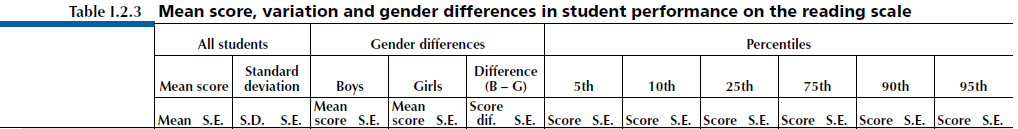 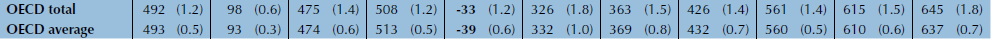 OECD Average, OECD Total
The OECD total takes the OECD countries as a single entity, to which each country contributes in proportion to the number of 15-year-olds enrolled in its schools. It illustrates how a country compares with the OECD area as a whole.
The OECD average:
In PISA 2000, 2003 & 2006,  takes the OECD countries as a single entity, to which each country contributes with equal weight. For statistics such as percentages or mean scores, the OECD average corresponds to the arithmetic mean of the respective country statistics.
In PISA 2009, corresponds to the arithmetic mean of the respective country estimates
[Speaker Notes: Au dernier point: est-ce aussi pour les pays de L’OCDE seulement]
OECD Average, OECD Total
How to compute the OECD Total:
Solution 1:
Create a file with OECD countries only;
Set for instance a alphanumerical variable country=“TOTAL”;
Replicate exactly the same analyses on this new data set, without breaking down the analyses by CNT.
Solution 2
Merge the two data sets and implement the analyses only once.
OECD Average, OECD Total
SAS syntax for data with OECD Total
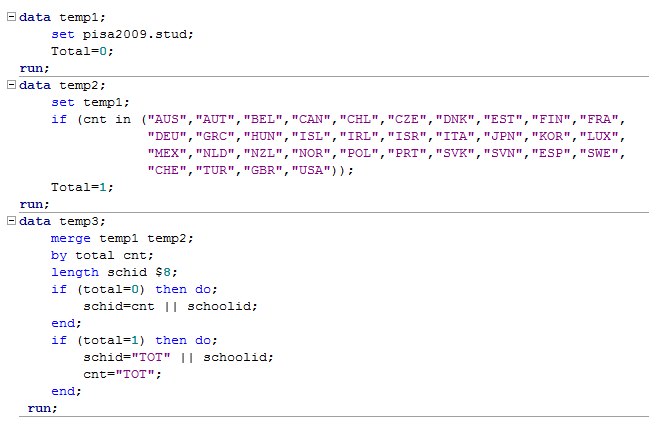 OECD Average, OECD Total
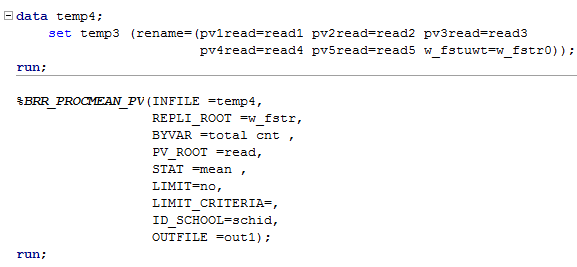 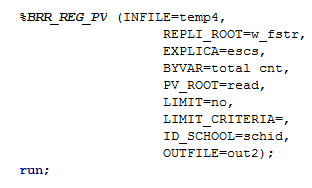 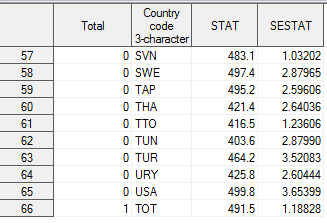 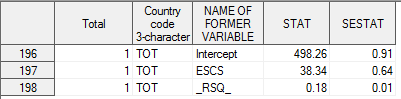 OECD Average, OECD Total
How to compute the OECD Average in PISA 2000, 2003 and 2006 
Solution 1:
Create a file with OECD countries only;
Set for instance a alphanumerical variable country=“Average”;
Transform the final weight and replicates;
Replicate exactly the same analyses on this new data set, without breaking down the analyses by CNT.
Solution 2
Merge the two data sets
OECD Average, OECD Total
SAS syntax for data with OECD Total & Average (2000, 2003 & 2006)
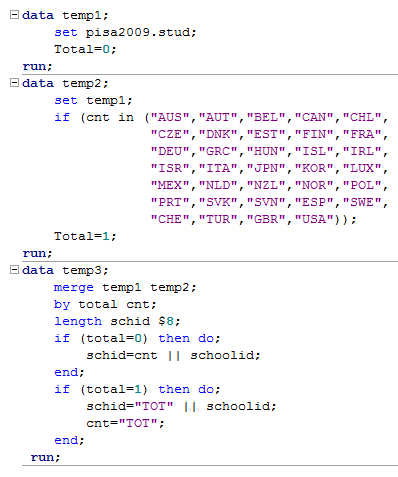 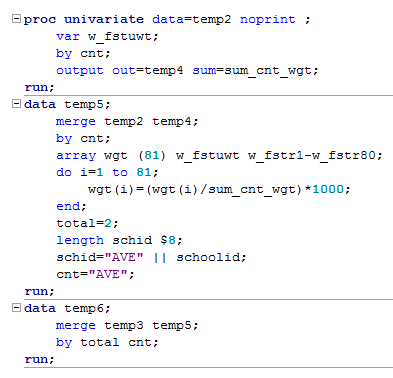 OECD Average, OECD Total
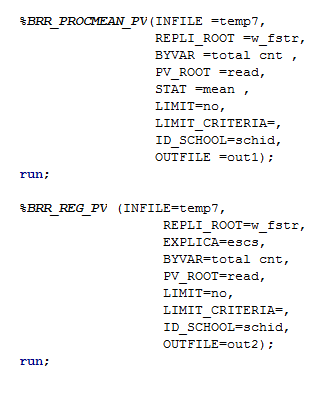 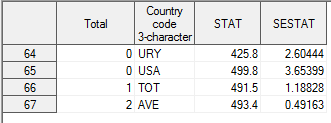 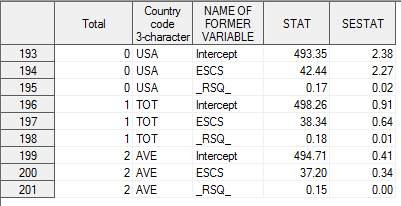 OECD Average, OECD Total
How to compute the OECD Average in 2009:
Let                           or any other statistic estimates
Mathematically, the OECD average is equal to:
OECD Average, OECD Total
How to compute the SE on the OECD average?
OECD Average, OECD Total
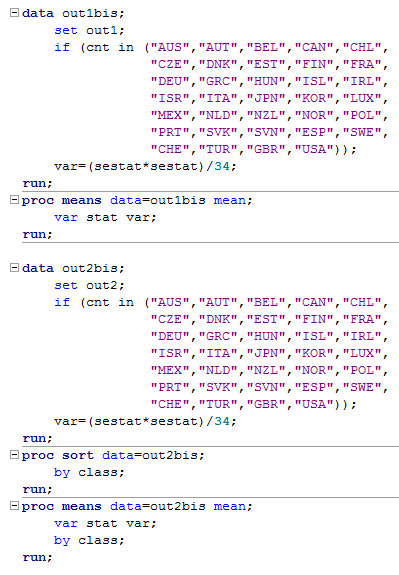